How Business Process Improvement Can Help Pension Funds Streamline Success
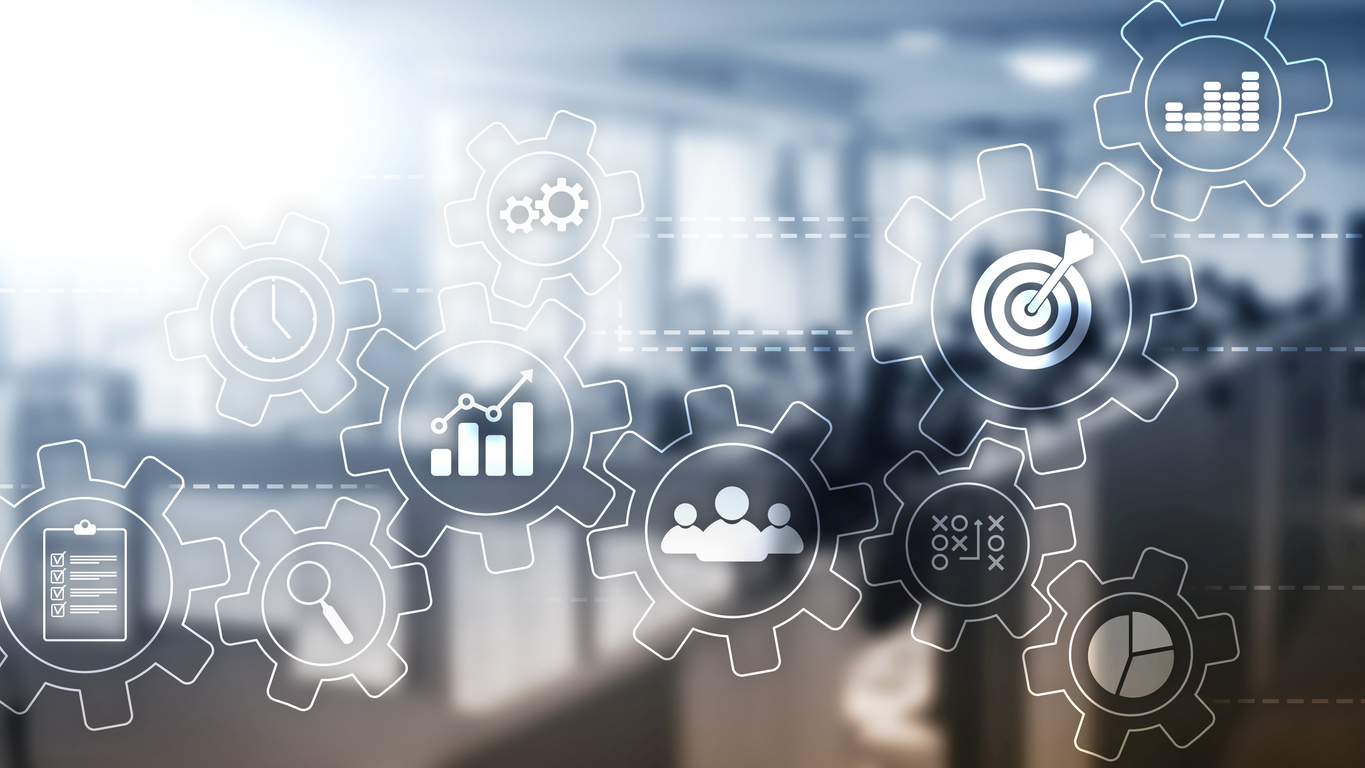 Webinar
October 17, 2024
Agenda
Logistics and Introductions
Presentation
Q&A
National Institute on Retirement Security
Speakers
Dan Doonan
Gerard Pappa
Executive Director
National Institute on Retirement Security
Senior Consultant
Linea Solutions
3
National Institute on Retirement Security
How Business Process Improvement Can Help Pension Funds Streamline Success
NIRS Webinar
Thursday, October 17th
2:00-3:00 PM EST
Gerard PappaSenior Consultant
20+ years of experience providing business process improvement and project management for healthcare, pension, and public organizations
Lean Six Sigma Master Black Belt certified
Recent work includes: 
Tennessee Consolidated Retirement System 
The International Union of Painters and Allied Trades 
San Bernardino County Employees’ Retirement Association
Educational Employees’ Supplementary Retirement System of Fairfax County
NIRS X Linea BPI Webinar
5
Agenda
What is BPI?
Why the Process Focus?
BPI Roadmap and Methodology
Process, People and Technology
Value Add Analysis (VAA)
Solution Criteria
BPI Implementation
Process Controls and Monitoring
Summary
BPI Overview
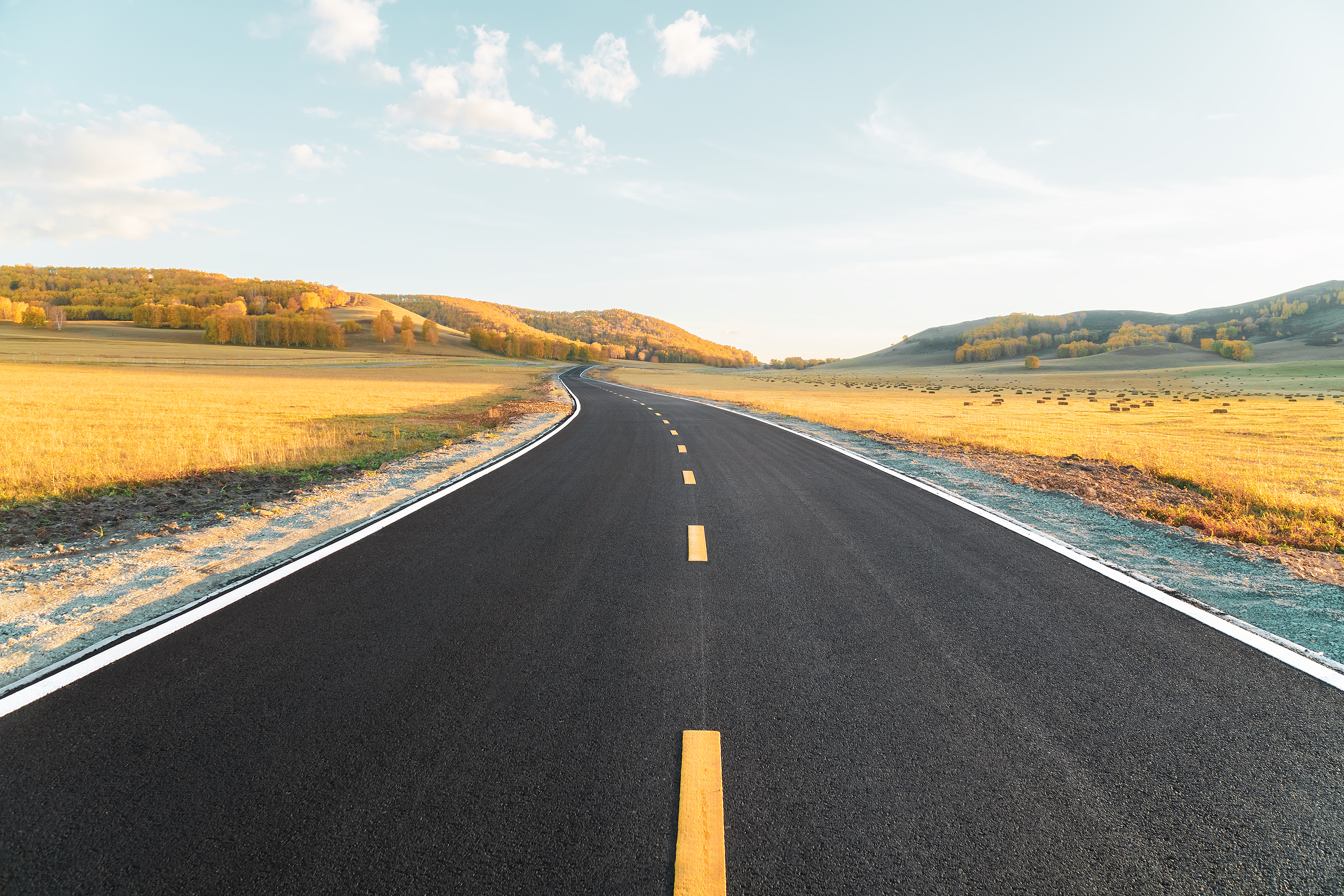 NIRS X Linea BPI Webinar
6
The practice of assessing current processes to identify improvement opportunities and applying a Continuous Improvement (CI) Cycle by:
Eliminating wasteful steps to increase process efficiencies and reduce errors to provide consistent process outputs.
Shifting roles and responsibilities of staff to better align with operational needs.
Creating a metric centric organization, relying on data to track, manage, and measure process performance for long term success.
What is BPI?
Continuous Improvement
NIRS X Linea BPI Webinar
7
[Speaker Notes: Gerard]
Why the Process Focus?
To see the process from start to finish as it is currently being performed.
To identify operational process challenges and pain points conducive to defining process success.
To garner buy-in from staff through engagement and empowerment.
To understand how and why work gets done to identify technology opportunities. 
To identify valid business needs.
To characterize customer relationships to drive excellent customer service.
To align improvements with organizational mission vision and values to reinforce Continuous Improvement mind set for long-term success.
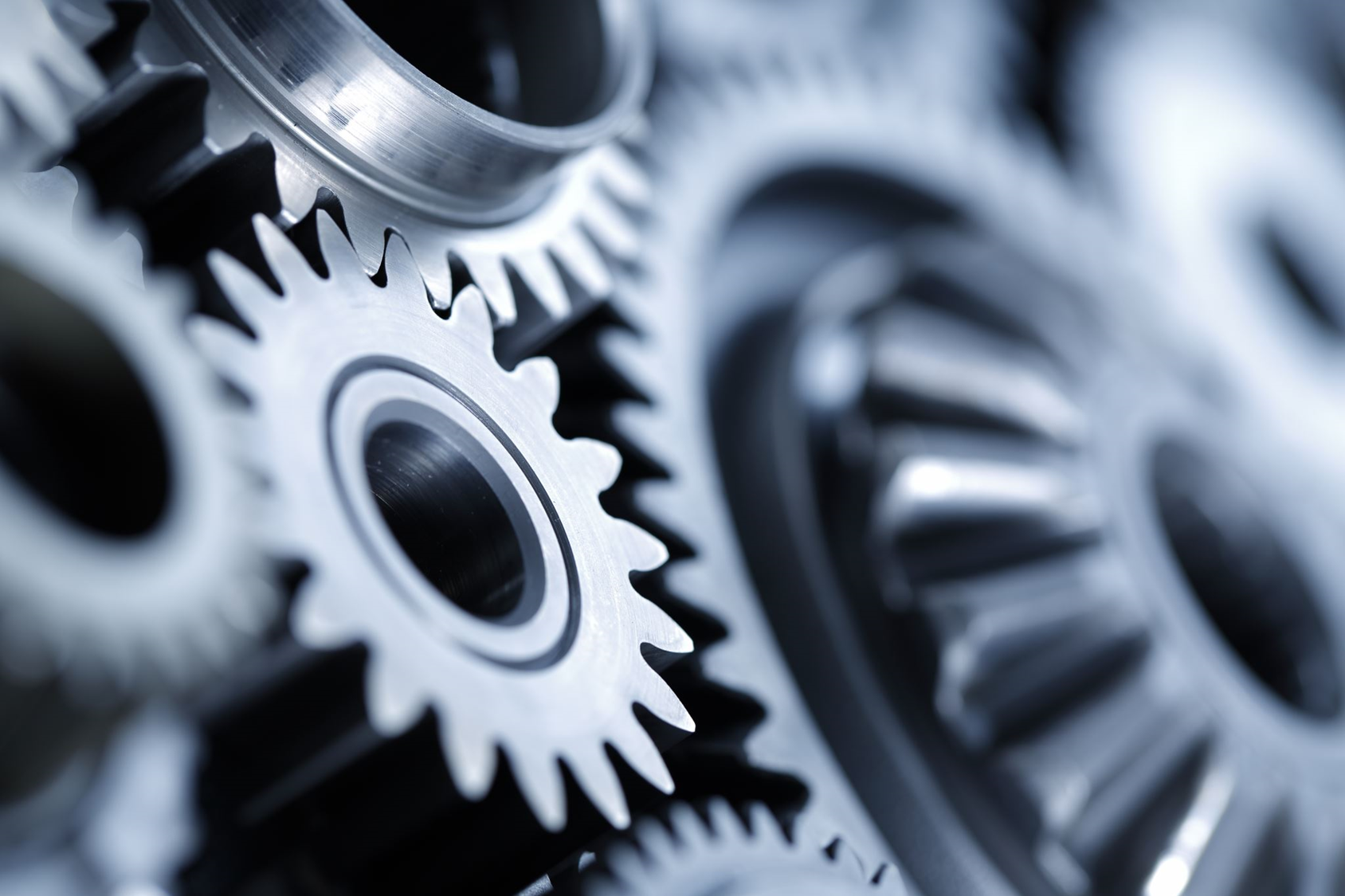 Blame the process, NOT the people.
NIRS X Linea BPI Webinar
8
[Speaker Notes: Gerard]
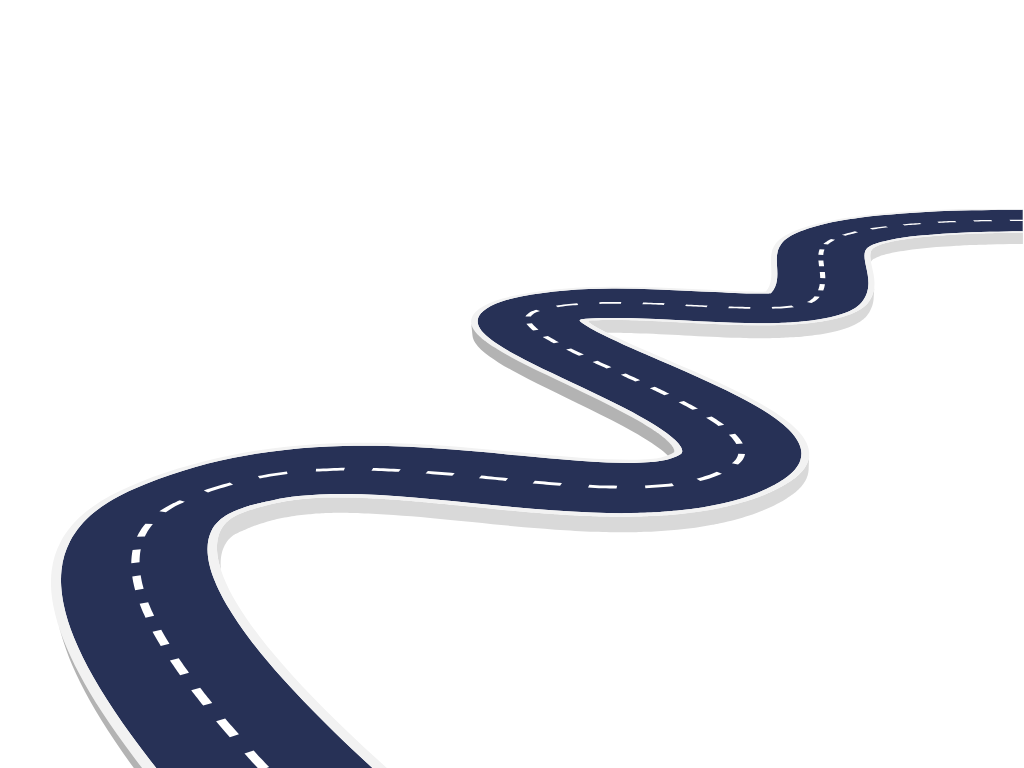 BPI Roadmap
IV-Performance Monitoring and Control
III-Implementation Plan
I -Current State Process Assessment
II-BPI Recommendations
9
Value-Add Analysis (VAA)
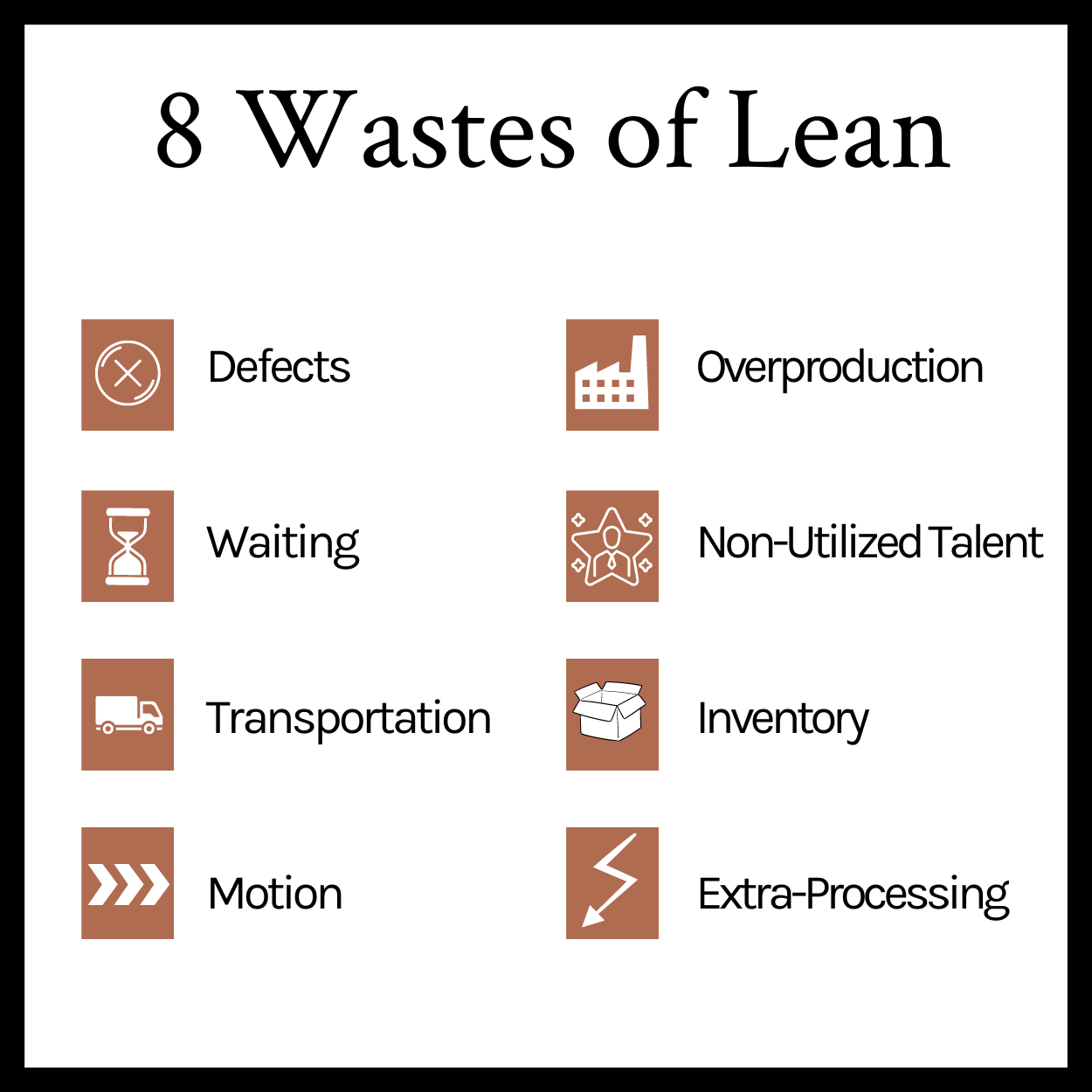 A Value-Add Analysis (VAA) is a Lean Six Sigma tool used to identify waste by evaluating process activities or steps that add value to the process defined by the customer.
NIRS X Linea BPI Webinar
10
Process, People, and Technology
NIRS X Linea BPI Webinar
11
Process, People, and Technology
NIRS X Linea BPI Webinar
12
Process, People, and Technology
NIRS X Linea BPI Webinar
13
Solution(s) Criteria
Remove Showstoppers
Identify evaluation criteria
Cost
Level of effort
Level of disruption
Alignment with organizational culture and strategic vision
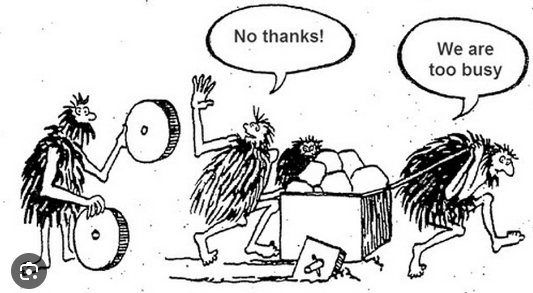 NIRS X Linea BPI Webinar
14
[Speaker Notes: Gerard]
Pain Points, Solutions and Solution Categorization
NIRS X Linea BPI Webinar
15
BPI Implementation
Implementation Criteria
Approval of the recommendations to create an implementation plan.
Resource availability confirmed.
Metrics confirmed
Go-live date(s) confirmed
Testing timeline and feedback loop initiated
Process materials created and/or updated
16
NIRS X Linea BPI Webinar
Process Controls and Monitoring
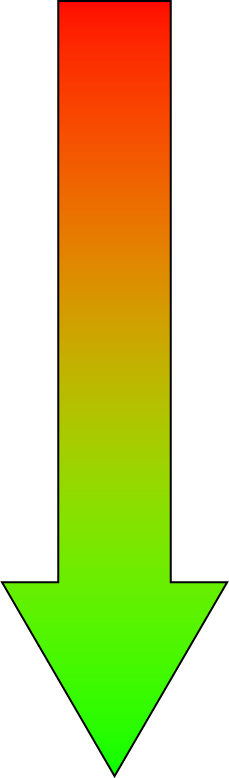 Process Controls ensure the solution is properly implemented, documented, measured, and maintained, securing adoption by staff and the organization.
Once go-live starts a Control Plan  will be activated that:
Lists all the process measures.
Documents operational 
Lists the process owner
Outlines the corrective action
Containment
Identify defects before they move to the next operation
Detection
Detect defects within the operation
Prevention
Makes the occurrence of errors impossible
An ounce of prevention is worth a pound of cure. – Ben Franklin
NIRS X Linea BPI Webinar
17
Summary
A successful BPI Project will:
Remove waste by eliminating redundancy, rework, manual work, excessive hand-offs and approvals.
Challenge the status quo to identify solutions that consider operations in 3-5 years.
Identify key process metrics to create a metric centric organization, relying on data to track, manage, and measure process performance for long term success.
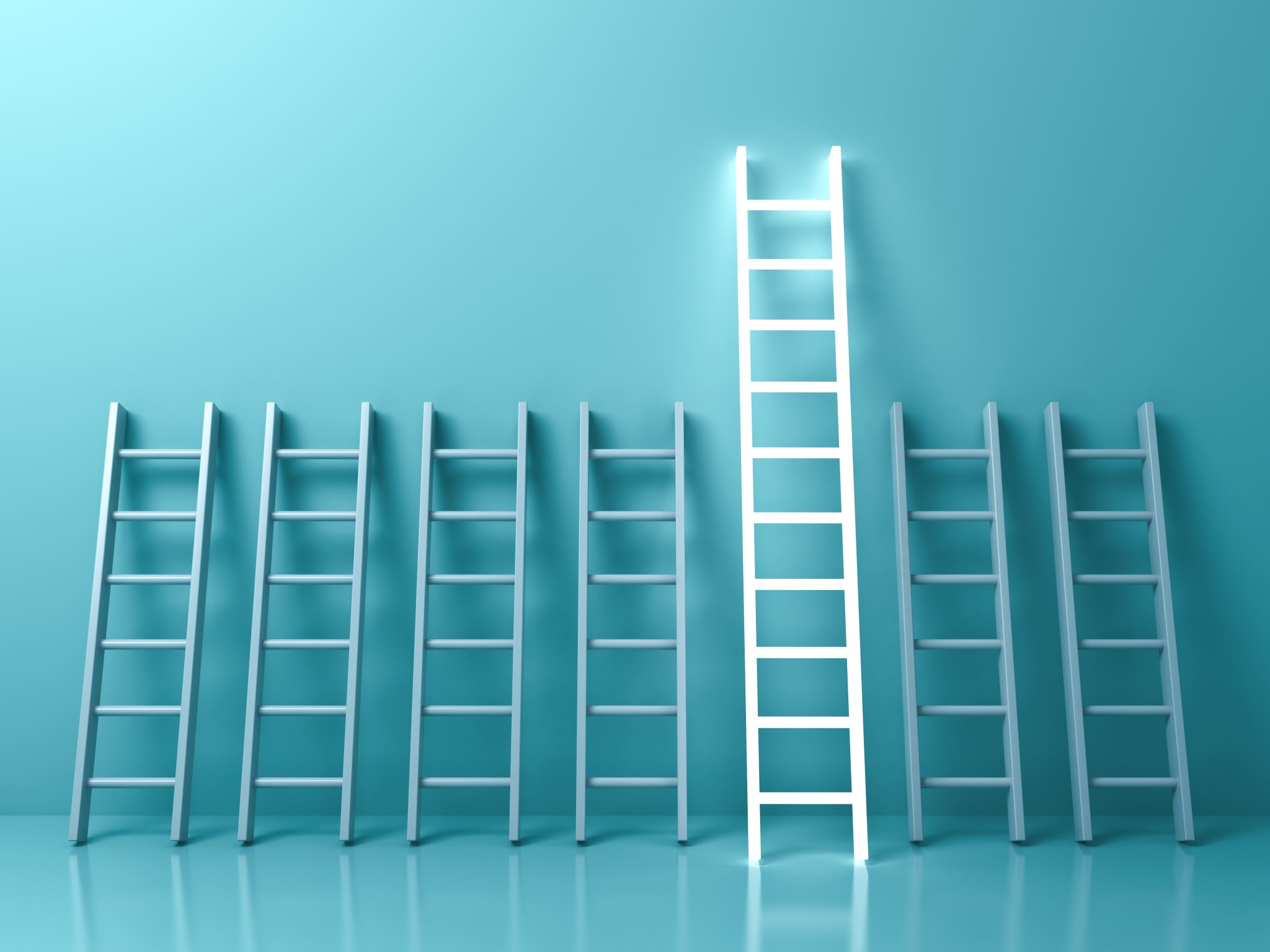 NIRS X Linea BPI Webinar
18
[Speaker Notes: Gerard]
Establishing a CI Framework for Long-Term Success
The Continuous Improvement Cycle
NIRS X Linea BPI Webinar
19
[Speaker Notes: High value process analysis for future state
Utilize Lean Six Sigma Tool-Value Add Analysis (VAA)
Identifying waste for additional improvement opportunities (People/Process/Technology)
Understand challenges at the process step level through step level metrics (hand-offs, turn-around) time)
Challenge existing thinking to scrutinize steps to ensure there is a valid business need for each activity.
Incorporate ideas from staff and support process design that enhances their work.]
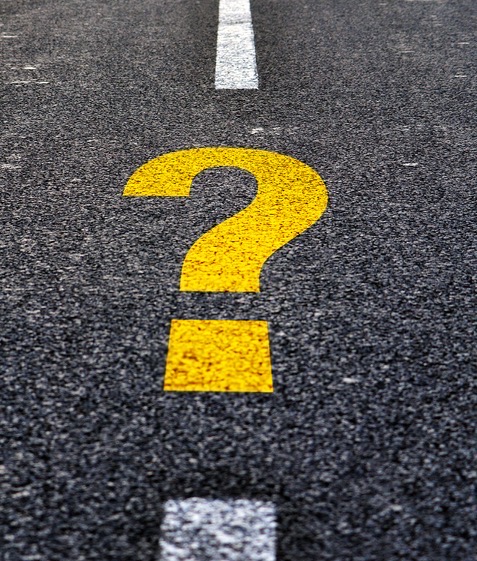 Questions
National Institute on Retirement Security
20